Lesson Exercises
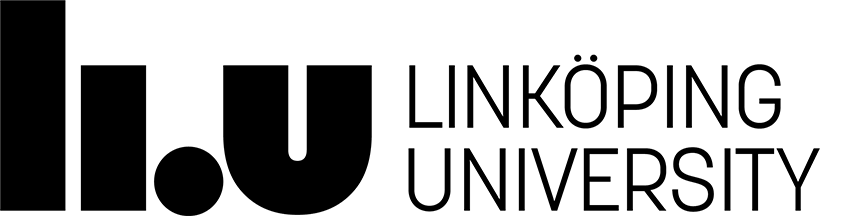 Question 1
You have a huge warehouse with EVERY movie ever made (hits, training films, etc.).
Getting a movie from the warehouse takes 15 minutes.
You can’t stay in business if every rental takes 15 minutes.
You have some small shelves in the front office.
Office
Warehouse
Here are some suggested improvements to the store:
Whenever someone rents a movie, just keep it in the front office for a while in case someone else wants to rent it.
Watch the trends in movie watching and attempt to guess movies that will be rented soon – put those in the front office.
Whenever someone rents a movie in a series (Star Wars), grab the other movies in the series and put them in the front office.
Buy motorcycles to ride in the warehouse to get the movies faster
Extending the analogy to locality for caches, which pair of changes most closely matches the analogous cache locality?
Office
Warehouse
[Speaker Notes: Correct Answer – D]
Question 1
Principle of Locality
Program instructions access a small proportion of their address space at any time
Question 1
Principle of Locality
Program instructions access a small proportion of their address space at any time
Customers
Individual movie
Movie collection
Question 1
Principle of Locality
Program instructions access a small proportion of their address space at any time
Customers
Individual movie
Movie collection
Temporal locality 
Items accessed recently are likely to be accessed again soon
Question 1
Principle of Locality
Program instructions access a small proportion of their address space at any time
Customers
Individual movie
Movie collection
Temporal locality 
Items accessed recently are likely to be accessed again soon
Spatial locality 
Items near those accessed recently are likely to be accessed soon
Question 1
Principle of Locality
Program instructions access a small proportion of their address space at any time
Customers
Individual movie
Movie collection
Temporal locality 
Items accessed recently are likely to be accessed again soon
Spatial locality 
Items near those accessed recently are likely to be accessed soon
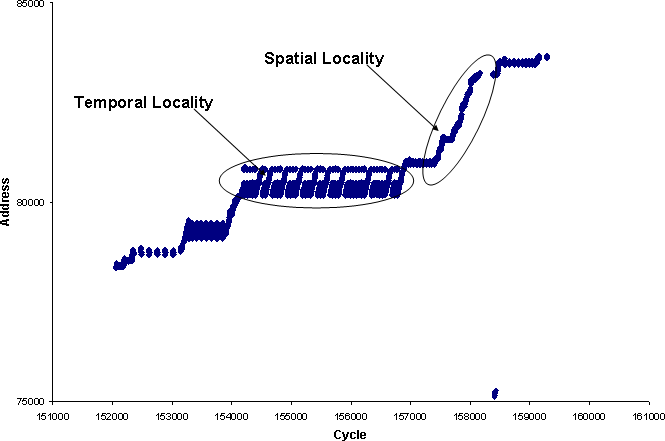 ?
?
Question 1
Principle of Locality
Program instructions access a small proportion of their address space at any time
Customers
Individual movie
Movie collection
Temporal locality 
Items accessed recently are likely to be accessed again soon
Spatial locality 
Items near those accessed recently are likely to be accessed soon
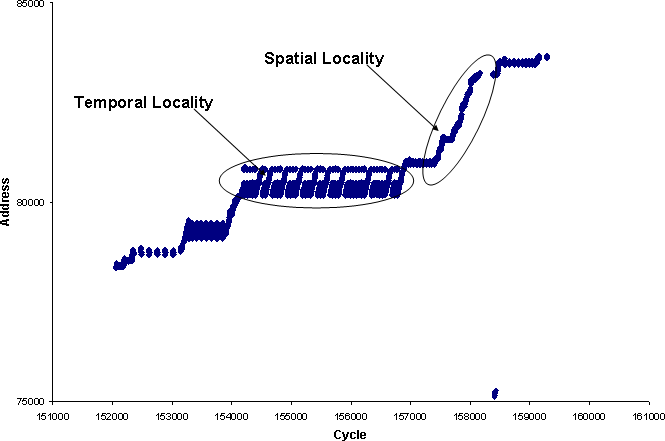 Question 1
Principle of Locality
Program instructions access a small proportion of their address space at any time
Customers
Individual movie
Movie collection
Temporal locality 
Items accessed recently are likely to be accessed again soon
Spatial locality 
Items near those accessed recently are likely to be accessed soon
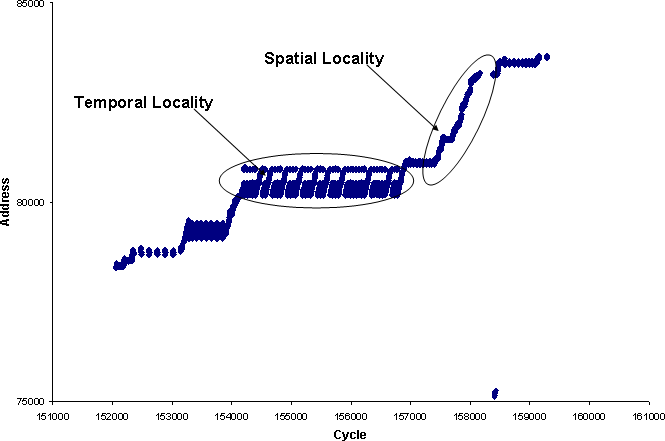 Let’s go back to our question
Here are some suggested improvements to the store:
Whenever someone rents a movie, just keep it in the front office for a while in case someone else wants to rent it.
Watch the trends in movie watching and attempt to guess movies that will be rented soon – put those in the front office.
Whenever someone rents a movie in a series (Star Wars), grab the other movies in the series and put them in the front office.
Buy motorcycles to ride in the warehouse to get the movies faster
Extending the analogy to locality for caches, which pair of changes most closely matches the analogous cache locality?
Office
Warehouse
[Speaker Notes: Correct Answer – D]
Here are some suggested improvements to the store:
Whenever someone rents a movie, just keep it in the front office for a while in case someone else wants to rent it.
Watch the trends in movie watching and attempt to guess movies that will be rented soon – put those in the front office.
Whenever someone rents a movie in a series (Star Wars), grab the other movies in the series and put them in the front office.
Buy motorcycles to ride in the warehouse to get the movies faster
Extending the analogy to locality for caches, which pair of changes most closely matches the analogous cache locality?
Office
Warehouse
[Speaker Notes: Correct Answer – D]
Question 2
For the following code, identify the variables that contribute to temporal locality and the variables that contribute to spatial locality. The variables are i, j, and the array A.
for (i = 0; i < 3; i++)
	for (j = 0; j < 3; j++)
		A [ i ] [ j ] = 5 + A [ j ] [ i ];
Question 2
A is a matrix (two dimensional array)
j = 2
j = 0
j = 1
for (i = 0; i < 3; i++)
for (j = 0; j < 3; j++)
A [ i ] [ j ] = 5 + A [ j ] [ i ];
i = 0
i = 1
i = 2
Question 2
A is a matrix (two dimensional array)
How is A stored in the memory?
j = 2
j = 0
j = 1
i = 0
address
i = 1
i = 2
Memory
Question 2
A is a matrix (two dimensional array)
A[0,0]
How is A stored in the memory?
j = 2
j = 0
j = 1
i = 0
address
i = 1
i = 2
Memory
Question 2
A is a matrix (two dimensional array)
A[0,0]
How is A stored in the memory?
A[0,1]
j = 2
j = 0
j = 1
i = 0
address
i = 1
i = 2
Memory
Question 2
A is a matrix (two dimensional array)
A[0,0]
How is A stored in the memory?
A[0,1]
A[0,2]
j = 2
j = 0
j = 1
i = 0
address
i = 1
i = 2
Memory
Question 2
A is a matrix (two dimensional array)
A[0,0]
How is A stored in the memory?
A[0,1]
A[0,2]
A[1,0]
j = 2
j = 0
j = 1
i = 0
address
i = 1
i = 2
Memory
Question 2
A is a matrix (two dimensional array)
A[0,0]
How is A stored in the memory?
A[0,1]
A[0,2]
A[1,0]
j = 2
j = 0
j = 1
A[1,1]
i = 0
address
i = 1
i = 2
Memory
Question 2
A is a matrix (two dimensional array)
A[0,0]
How is A stored in the memory?
A[0,1]
A[0,2]
A[1,0]
j = 2
j = 0
j = 1
A[1,1]
i = 0
address
A[1,2]
i = 1
A[2,0]
i = 2
A[2,1]
A[2,2]
Memory
Question 2
for (i = 0; i < 3; i++)
for (j = 0; j < 3; j++)
A [ i ] [ j ] = 5 + A [ j ] [ i ];
A[0,0]
A[0,1]
A[0,2]
A[1,0]
j = 2
j = 0
j = 1
A[1,1]
i = 0
A[1,2]
i = 1
A[2,0]
i = 2
A[2,1]
A[2,2]
In each iteration, we access two array slots – A[i][j] and A[j][i]
Question 2
A[i][j] accesses
A[j][i] accesses
for (i = 0; i < 3; i++)
for (j = 0; j < 3; j++)
A [ i ] [ j ] = 5 + A [ j ] [ i ];
A[0,0]
A[0,1]
A[0,2]
A[1,0]
j = 2
j = 0
j = 1
A[1,1]
i = 0
A[1,2]
i = 1
A[2,0]
i = 2
A[2,1]
A[2,2]
In each iteration, we access two array slots – A[i][j] and A[j][i]
Iteration 1: i = 0, j = 0
Question 2
A[i][j] accesses
A[j][i] accesses
for (i = 0; i < 3; i++)
for (j = 0; j < 3; j++)
A [ i ] [ j ] = 5 + A [ j ] [ i ];
A[0,0]
*
A[0,1]
A[0,2]
A[1,0]
j = 2
j = 0
j = 1
A[1,1]
i = 0
A[1,2]
i = 1
A[2,0]
i = 2
A[2,1]
A[2,2]
In each iteration, we access two array slots – A[i][j] and A[j][i]
Iteration 1: i = 0, j = 0
Question 2
A[i][j] accesses
A[j][i] accesses
for (i = 0; i < 3; i++)
for (j = 0; j < 3; j++)
A [ i ] [ j ] = 5 + A [ j ] [ i ];
A[0,0]
*
*
A[0,1]
A[0,2]
A[1,0]
j = 2
j = 0
j = 1
A[1,1]
i = 0
A[1,2]
i = 1
A[2,0]
i = 2
A[2,1]
A[2,2]
In each iteration, we access two array slots – A[i][j] and A[j][i]
Iteration 1: i = 0, j = 0
Question 2
A[i][j] accesses
A[j][i] accesses
for (i = 0; i < 3; i++)
for (j = 0; j < 3; j++)
A [ i ] [ j ] = 5 + A [ j ] [ i ];
A[0,0]
*
*
A[0,1]
A[0,2]
A[1,0]
j = 2
j = 0
j = 1
A[1,1]
i = 0
A[1,2]
i = 1
A[2,0]
i = 2
A[2,1]
A[2,2]
In each iteration, we access two array slots – A[i][j] and A[j][i]
Iteration 2: i = 0, j = 1
Question 2
A[i][j] accesses
A[j][i] accesses
for (i = 0; i < 3; i++)
for (j = 0; j < 3; j++)
A [ i ] [ j ] = 5 + A [ j ] [ i ];
A[0,0]
*
*
A[0,1]
*
A[0,2]
A[1,0]
j = 2
j = 0
j = 1
A[1,1]
i = 0
A[1,2]
i = 1
A[2,0]
i = 2
A[2,1]
A[2,2]
In each iteration, we access two array slots – A[i][j] and A[j][i]
Iteration 2: i = 0, j = 1
Question 2
A[i][j] accesses
A[j][i] accesses
for (i = 0; i < 3; i++)
for (j = 0; j < 3; j++)
A [ i ] [ j ] = 5 + A [ j ] [ i ];
A[0,0]
*
*
A[0,1]
*
A[0,2]
A[1,0]
*
j = 2
j = 0
j = 1
A[1,1]
i = 0
A[1,2]
i = 1
A[2,0]
i = 2
A[2,1]
A[2,2]
In each iteration, we access two array slots – A[i][j] and A[j][i]
Iteration 2: i = 0, j = 1
Question 2
A[i][j] accesses
A[j][i] accesses
for (i = 0; i < 3; i++)
for (j = 0; j < 3; j++)
A [ i ] [ j ] = 5 + A [ j ] [ i ];
A[0,0]
*
*
A[0,1]
*
A[0,2]
A[1,0]
*
j = 2
j = 0
j = 1
A[1,1]
i = 0
A[1,2]
i = 1
A[2,0]
i = 2
A[2,1]
A[2,2]
In each iteration, we access two array slots – A[i][j] and A[j][i]
Iteration 3: i = 0, j = 2
Question 2
A[i][j] accesses
A[j][i] accesses
for (i = 0; i < 3; i++)
for (j = 0; j < 3; j++)
A [ i ] [ j ] = 5 + A [ j ] [ i ];
A[0,0]
*
*
A[0,1]
*
A[0,2]
*
A[1,0]
*
j = 2
j = 0
j = 1
A[1,1]
i = 0
A[1,2]
i = 1
A[2,0]
i = 2
A[2,1]
A[2,2]
In each iteration, we access two array slots – A[i][j] and A[j][i]
Iteration 3: i = 0, j = 2
Question 2
A[i][j] accesses
A[j][i] accesses
for (i = 0; i < 3; i++)
for (j = 0; j < 3; j++)
A [ i ] [ j ] = 5 + A [ j ] [ i ];
A[0,0]
*
*
A[0,1]
*
A[0,2]
*
A[1,0]
*
j = 2
j = 0
j = 1
A[1,1]
i = 0
A[1,2]
i = 1
A[2,0]
*
i = 2
A[2,1]
A[2,2]
In each iteration, we access two array slots – A[i][j] and A[j][i]
Iteration 3: i = 0, j = 2
Question 2
A[i][j] accesses
A[j][i] accesses
for (i = 0; i < 3; i++)
for (j = 0; j < 3; j++)
A [ i ] [ j ] = 5 + A [ j ] [ i ];
A[0,0]
*
*
A[0,1]
*
A[0,2]
*
A[1,0]
*
j = 2
j = 0
j = 1
A[1,1]
i = 0
A[1,2]
i = 1
A[2,0]
*
i = 2
A[2,1]
A[2,2]
In each iteration, we access two array slots – A[i][j] and A[j][i]
Iteration 4: i = 1, j = 0
Question 2
A[i][j] accesses
A[j][i] accesses
for (i = 0; i < 3; i++)
for (j = 0; j < 3; j++)
A [ i ] [ j ] = 5 + A [ j ] [ i ];
A[0,0]
*
*
A[0,1]
*
A[0,2]
*
A[1,0]
*
*
j = 2
j = 0
j = 1
A[1,1]
i = 0
A[1,2]
i = 1
A[2,0]
*
i = 2
A[2,1]
A[2,2]
In each iteration, we access two array slots – A[i][j] and A[j][i]
Iteration 4: i = 1, j = 0
Question 2
A[i][j] accesses
A[j][i] accesses
for (i = 0; i < 3; i++)
for (j = 0; j < 3; j++)
A [ i ] [ j ] = 5 + A [ j ] [ i ];
A[0,0]
*
*
A[0,1]
*
*
A[0,2]
*
A[1,0]
*
*
j = 2
j = 0
j = 1
A[1,1]
i = 0
A[1,2]
i = 1
A[2,0]
*
i = 2
A[2,1]
A[2,2]
In each iteration, we access two array slots – A[i][j] and A[j][i]
Iteration 4: i = 1, j = 0
Question 2
A[i][j] accesses
A[j][i] accesses
for (i = 0; i < 3; i++)
for (j = 0; j < 3; j++)
A [ i ] [ j ] = 5 + A [ j ] [ i ];
A[0,0]
*
*
A[0,1]
*
*
A[0,2]
*
A[1,0]
*
*
j = 2
j = 0
j = 1
A[1,1]
*
*
i = 0
A[1,2]
i = 1
A[2,0]
*
i = 2
A[2,1]
A[2,2]
In each iteration, we access two array slots – A[i][j] and A[j][i]
Iteration 5: i = 1, j = 1
Question 2
A[i][j] accesses
A[j][i] accesses
for (i = 0; i < 3; i++)
for (j = 0; j < 3; j++)
A [ i ] [ j ] = 5 + A [ j ] [ i ];
A[0,0]
*
*
A[0,1]
*
*
A[0,2]
*
A[1,0]
*
*
j = 2
j = 0
j = 1
A[1,1]
*
*
i = 0
A[1,2]
*
i = 1
A[2,0]
*
i = 2
A[2,1]
*
A[2,2]
In each iteration, we access two array slots – A[i][j] and A[j][i]
Iteration 6: i = 1, j = 2
Question 2
A[i][j] accesses
A[j][i] accesses
for (i = 0; i < 3; i++)
for (j = 0; j < 3; j++)
A [ i ] [ j ] = 5 + A [ j ] [ i ];
A[0,0]
*
*
A[0,1]
*
*
A[0,2]
*
*
A[1,0]
*
*
j = 2
j = 0
j = 1
A[1,1]
*
*
i = 0
A[1,2]
*
*
i = 1
A[2,0]
*
*
i = 2
A[2,1]
*
*
*
*
A[2,2]
In each iteration, we access two array slots – A[i][j] and A[j][i]
Iteration 9: i = 3, j = 3
Question 2
A[i][j] accesses
A[j][i] accesses
for (i = 0; i < 3; i++)
for (j = 0; j < 3; j++)
A [ i ] [ j ] = 5 + A [ j ] [ i ];
A[0,0]
*
*
A[0,1]
*
*
A[0,2]
*
*
A[1,0]
*
*
j = 2
j = 0
j = 1
A[1,1]
*
*
Irregular access
Regular access
i = 0
A[1,2]
*
*
i = 1
A[2,0]
*
*
i = 2
A[2,1]
*
*
*
*
A[2,2]
In each iteration, we access two array slots – A[i][j] and A[j][i]
Iteration 9: i = 3, j = 3
Question 2
A[i][j] accesses
A[j][i] accesses
for (i = 0; i < 3; i++)
for (j = 0; j < 3; j++)
A [ i ] [ j ] = 5 + A [ j ] [ i ];
A[0,0]
*
*
A[0,1]
*
*
A[0,2]
*
*
A[1,0]
*
*
j = 2
j = 0
j = 1
A[1,1]
*
*
Irregular access
Regular access
i = 0
A[1,2]
*
*
i = 1
A[2,0]
*
*
i = 2
A[2,1]
*
*
*
*
A[2,2]
In each iteration, we access two array slots – A[i][j] and A[j][i]
Accessing A[i][j] exhibits spatial locality
Accessing A[j][i] doesn’t exhibit spatial locality
Iteration 9: i = 3, j = 3
Question 2
A[i][j] accesses
A[j][i] accesses
for (i = 0; i < 3; i++)
for (j = 0; j < 3; j++)
A [ i ] [ j ] = 5 + A [ j ] [ i ];
A[0,0]
*
*
A[0,1]
*
*
A[0,2]
*
*
A[1,0]
*
*
j = 2
j = 0
j = 1
A[1,1]
*
*
Irregular access
Regular access
i = 0
A[1,2]
*
*
i = 1
A[2,0]
*
*
i = 2
A[2,1]
*
*
*
*
A[2,2]
What about i and j?
Accessing A[i][j] exhibits spatial locality
Accessing A[j][i] doesn’t exhibit spatial locality
Question 2
A[i][j] accesses
A[j][i] accesses
for (i = 0; i < 3; i++)
for (j = 0; j < 3; j++)
A [ i ] [ j ] = 5 + A [ j ] [ i ];
A[0,0]
*
*
A[0,1]
*
*
A[0,2]
*
*
A[1,0]
*
*
j = 2
j = 0
j = 1
A[1,1]
*
*
Irregular access
Regular access
i = 0
A[1,2]
*
*
i = 1
A[2,0]
*
*
i = 2
A[2,1]
*
*
*
*
A[2,2]
What about i and j?
They exhibit temporal locality because they are accessed in each iteration
Accessing A[i][j] exhibits spatial locality
Accessing A[j][i] doesn’t exhibit spatial locality
Question 3
We have a byte-addressable 32-bit word memory. We also have a 4-way set associative cache, where each cache line is 32 bytes. Total cache size is 16KB. Answer the following questions:

How many sets are there in the cache?
32 bytes
?
Cache structure
Question 3
We have a byte-addressable 32-bit word memory. We also have a 4-way set associative cache, where each cache line is 32 bytes. Total cache size is 16KB. Answer the following questions:

How many sets are there in the cache?
32 bytes
127
Cache structure
Question 3
We have a byte-addressable 32-bit word memory. We also have a 4-way set associative cache, where each cache line is 32 bytes. Total cache size is 16KB. Answer the following questions:

Which are the tag, index (set) and byte (offset) bits?
32-bit word memory: 0000 0000 0000 0000 0000 0000 0000 0000
32 bytes
127
Cache structure
Question 3
We have a byte-addressable 32-bit word memory. We also have a 4-way set associative cache, where each cache line is 32 bytes. Total cache size is 16KB. Answer the following questions:

Which are the tag, index (set) and byte (offset) bits?
How many byte bits?
32-bit word memory: 0000 0000 0000 0000 0000 0000 0000 0000
32 bytes
127
Cache structure
Question 3
We have a byte-addressable 32-bit word memory. We also have a 4-way set associative cache, where each cache line is 32 bytes. Total cache size is 16KB. Answer the following questions:

Which are the tag, index (set) and byte (offset) bits?
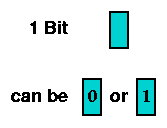 How many byte bits?
32-bit word memory: 0000 0000 0000 0000 0000 0000 0000 0000
32 bytes
127
Cache structure
Question 3
We have a byte-addressable 32-bit word memory. We also have a 4-way set associative cache, where each cache line is 32 bytes. Total cache size is 16KB. Answer the following questions:

Which are the tag, index (set) and byte (offset) bits?
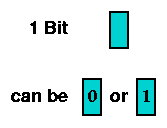 How many byte bits?
32-bit word memory: 0000 0000 0000 0000 0000 0000 0000 0000
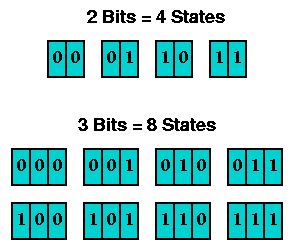 32 bytes
127
Cache structure
Question 3
We have a byte-addressable 32-bit word memory. We also have a 4-way set associative cache, where each cache line is 32 bytes. Total cache size is 16KB. Answer the following questions:

Which are the tag, index (set) and byte (offset) bits?
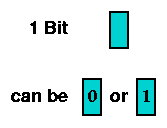 How many byte bits?
32-bit word memory: 0000 0000 0000 0000 0000 0000 0000 0000
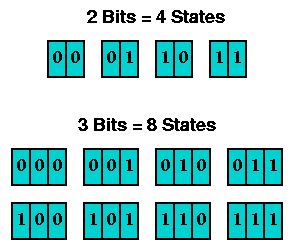 32 bytes
127
Cache structure
Question 3
We have a byte-addressable 32-bit word memory. We also have a 4-way set associative cache, where each cache line is 32 bytes. Total cache size is 16KB. Answer the following questions:

Which are the tag, index (set) and byte (offset) bits?
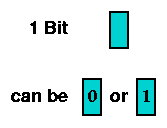 How many byte bits?
32-bit word memory: 0000 0000 0000 0000 0000 0000 0000 0000
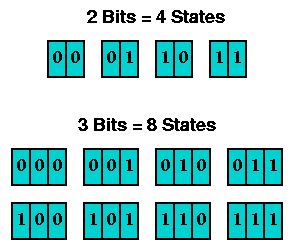 32 bytes
N bits = 2^N States
127
Cache structure
Question 3
We have a byte-addressable 32-bit word memory. We also have a 4-way set associative cache, where each cache line is 32 bytes. Total cache size is 16KB. Answer the following questions:

Which are the tag, index (set) and byte (offset) bits?
Cache line is 32 bytes, so …
N bits = 2^N States
How many byte bits?
32-bit word memory: 0000 0000 0000 0000 0000 0000 0000 0000
32 bytes
127
Cache structure
Question 3
We have a byte-addressable 32-bit word memory. We also have a 4-way set associative cache, where each cache line is 32 bytes. Total cache size is 16KB. Answer the following questions:

Which are the tag, index (set) and byte (offset) bits?
Cache line is 32 bytes, so …
5 bits
2^5 = 32
N bits = 2^N States
How many byte bits?
32-bit word memory: 0000 0000 0000 0000 0000 0000 0000 0000
32 bytes
127
Cache structure
Question 3
We have a byte-addressable 32-bit word memory. We also have a 4-way set associative cache, where each cache line is 32 bytes. Total cache size is 16KB. Answer the following questions:

Which are the tag, index (set) and byte (offset) bits?
Cache line is 32 bytes, so …
5 bits
How many byte bits?
32-bit word memory: 0000 0000 0000 0000 0000 0000 0000 0000
Offset
32 bytes
127
Cache structure
Question 3
We have a byte-addressable 32-bit word memory. We also have a 4-way set associative cache, where each cache line is 32 bytes. Total cache size is 16KB. Answer the following questions:

Which are the tag, index (set) and byte (offset) bits?
How many set bits?
32-bit word memory: 0000 0000 0000 0000 0000 0000 0000 0000
Offset
32 bytes
127
Cache structure
Question 3
We have a byte-addressable 32-bit word memory. We also have a 4-way set associative cache, where each cache line is 32 bytes. Total cache size is 16KB. Answer the following questions:

Which are the tag, index (set) and byte (offset) bits?
We have 128 sets, so 7 bits
How many set bits?
32-bit word memory: 0000 0000 0000 0000 0000 0000 0000 0000
Offset
32 bytes
127
Cache structure
Question 3
We have a byte-addressable 32-bit word memory. We also have a 4-way set associative cache, where each cache line is 32 bytes. Total cache size is 16KB. Answer the following questions:

Which are the tag, index (set) and byte (offset) bits?
We have 128 sets, so 7 bits
How many set bits?
32-bit word memory: 0000 0000 0000 0000 0000 0000 0000 0000
Set
Offset
32 bytes
127
Cache structure
Question 3
We have a byte-addressable 32-bit word memory. We also have a 4-way set associative cache, where each cache line is 32 bytes. Total cache size is 16KB. Answer the following questions:

Which are the tag, index (set) and byte (offset) bits?
32-bit word memory: 0000 0000 0000 0000 0000 0000 0000 0000
Set
Offset
32 bytes
1111111
Cache structure
Question 3
We have a byte-addressable 32-bit word memory. We also have a 4-way set associative cache, where each cache line is 32 bytes. Total cache size is 16KB. Answer the following questions:

Which are the tag, index (set) and byte (offset) bits?
How many tag bits?
32-bit word memory: 0000 0000 0000 0000 0000 0000 0000 0000
Set
Offset
32 bytes
1111111
Cache structure
Question 3
We have a byte-addressable 32-bit word memory. We also have a 4-way set associative cache, where each cache line is 32 bytes. Total cache size is 16KB. Answer the following questions:

Which are the tag, index (set) and byte (offset) bits?
The remaining 20 bits.
How many tag bits?
32-bit word memory: 0000 0000 0000 0000 0000 0000 0000 0000
Set
Offset
32 bytes
1111111
Cache structure
Question 3
We have a byte-addressable 32-bit word memory. We also have a 4-way set associative cache, where each cache line is 32 bytes. Total cache size is 16KB. Answer the following questions:

Which are the tag, index (set) and byte (offset) bits?
The remaining 20 bits.
How many tag bits?
32-bit word memory: 0000 0000 0000 0000 0000 0000 0000 0000
Tag
Set
Offset
32 bytes
1111111
Cache structure
Question 3
We have a byte-addressable 32-bit word memory. We also have a 4-way set associative cache, where each cache line is 32 bytes. Total cache size is 16KB. Answer the following questions:

Which are the tag, index (set) and byte (offset) bits?
The remaining 20 bits.
How many tag bits?
Note: Tag bits are stored in the cache, along with data bytes. But set and offset bits 
are not stored in the cache; they are used to find the location of the byte in the cache.
32-bit word memory: 0000 0000 0000 0000 0000 0000 0000 0000
Tag
Set
Offset
32 bytes
1111111
Cache structure
Question 3
We have a byte-addressable 32-bit word memory. We also have a 4-way set associative cache, where each cache line is 32 bytes. Total cache size is 16KB. Answer the following questions:

Assume we have an array of 4K integers, A[4096]. Where is each of the following array elements located in the cache? Suppose A[0] is at address 0 and integer is 4-bytes long.
A[0]?
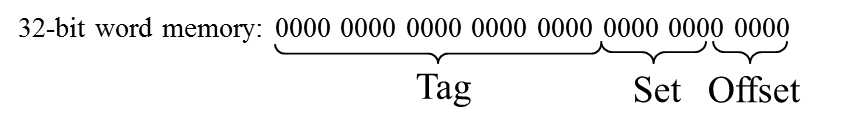 1111111
Cache structure
Question 3
We have a byte-addressable 32-bit word memory. We also have a 4-way set associative cache, where each cache line is 32 bytes. Total cache size is 16KB. Answer the following questions:

Assume we have an array of 4K integers, A[4096]. Where is each of the following array elements located in the cache? Suppose A[0] is at address 0 and integer is 4-bytes long.
A[0]?
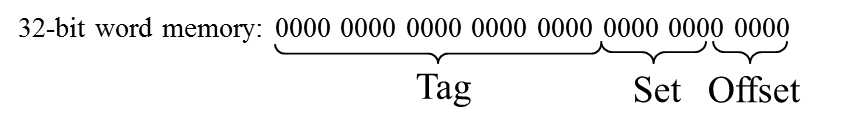 Address of A[0] 0: 0000 0000 0000 0000 0000 0000 0000 0000
1111111
Cache structure
Question 3
We have a byte-addressable 32-bit word memory. We also have a 4-way set associative cache, where each cache line is 32 bytes. Total cache size is 16KB. Answer the following questions:

Assume we have an array of 4K integers, A[4096]. Where is each of the following array elements located in the cache? Suppose A[0] is at address 0 and integer is 4-bytes long.
A[0]?
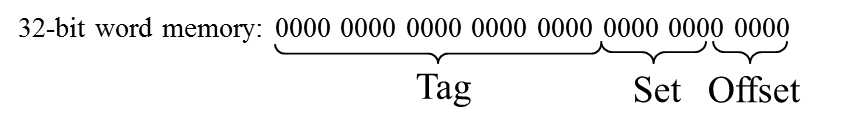 Address of A[0] 0: 0000 0000 0000 0000 0000 0000 0000 0000
Address of A[0] 1: 0000 0000 0000 0000 0000 0000 0000 0001
1111111
Cache structure
Question 3
We have a byte-addressable 32-bit word memory. We also have a 4-way set associative cache, where each cache line is 32 bytes. Total cache size is 16KB. Answer the following questions:

Assume we have an array of 4K integers, A[4096]. Where is each of the following array elements located in the cache? Suppose A[0] is at address 0 and integer is 4-bytes long.
A[0]?
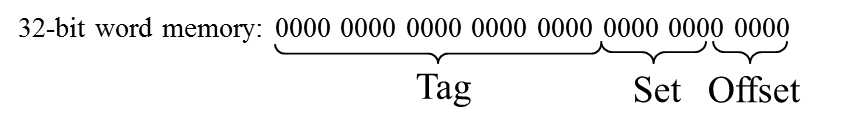 Set bits
Address of A[0] 0: 0000 0000 0000 0000 0000 0000 0000 0000
Address of A[0] 1: 0000 0000 0000 0000 0000 0000 0000 0001
1111111
Cache structure
Question 3
We have a byte-addressable 32-bit word memory. We also have a 4-way set associative cache, where each cache line is 32 bytes. Total cache size is 16KB. Answer the following questions:

Assume we have an array of 4K integers, A[4096]. Where is each of the following array elements located in the cache? Suppose A[0] is at address 0 and integer is 4-bytes long.
A[0]?
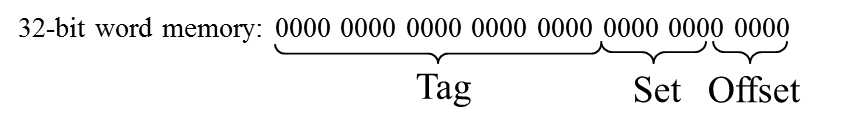 Set bits
Address of A[0] 0: 0000 0000 0000 0000 0000 0000 0000 0000
Address of A[0] 1: 0000 0000 0000 0000 0000 0000 0000 0001
A[0]
1111111
Cache structure
Question 3
We have a byte-addressable 32-bit word memory. We also have a 4-way set associative cache, where each cache line is 32 bytes. Total cache size is 16KB. Answer the following questions:

Assume we have an array of 4K integers, A[4096]. Where is each of the following array elements located in the cache? Suppose A[0] is at address 0 and integer is 4-bytes long.
A[1]?
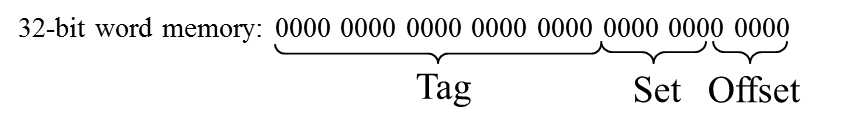 A[0]
1111111
Cache structure
Question 3
We have a byte-addressable 32-bit word memory. We also have a 4-way set associative cache, where each cache line is 32 bytes. Total cache size is 16KB. Answer the following questions:

Assume we have an array of 4K integers, A[4096]. Where is each of the following array elements located in the cache? Suppose A[0] is at address 0 and integer is 4-bytes long.
A[1]?
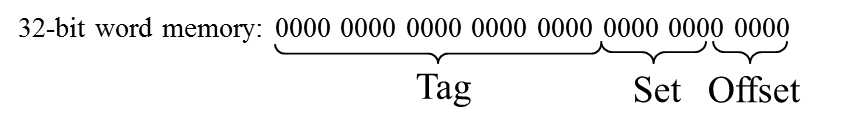 Set bits
Address of A[1] 0: 0000 0000 0000 0000 0000 0000 0000 0100
Address of A[1] 3: 0000 0000 0000 0000 0000 0000 0000 0111
A[0]
1111111
Cache structure
Question 3
We have a byte-addressable 32-bit word memory. We also have a 4-way set associative cache, where each cache line is 32 bytes. Total cache size is 16KB. Answer the following questions:

Assume we have an array of 4K integers, A[4096]. Where is each of the following array elements located in the cache? Suppose A[0] is at address 0 and integer is 4-bytes long.
A[1]?
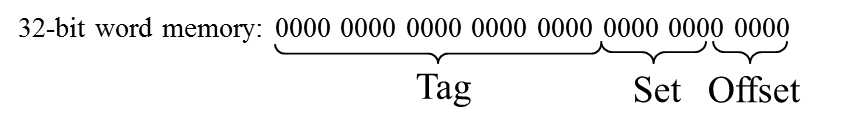 Set bits
Address of A[1] 0: 0000 0000 0000 0000 0000 0000 0000 0100
Address of A[1] 3: 0000 0000 0000 0000 0000 0000 0000 0111
A[0]
A[1]
1111111
Cache structure
Question 3
We have a byte-addressable 32-bit word memory. We also have a 4-way set associative cache, where each cache line is 32 bytes. Total cache size is 16KB. Answer the following questions:

Assume we have an array of 4K integers, A[4096]. Where is each of the following array elements located in the cache? Suppose A[0] is at address 0 and integer is 4-bytes long.
What is the last element in the same line?
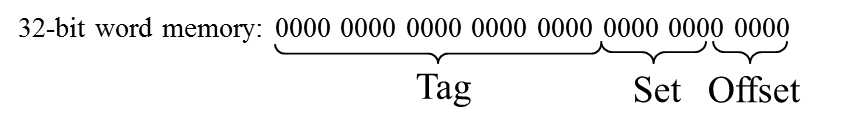 1111111
Cache structure
Question 3
We have a byte-addressable 32-bit word memory. We also have a 4-way set associative cache, where each cache line is 32 bytes. Total cache size is 16KB. Answer the following questions:

Assume we have an array of 4K integers, A[4096]. Where is each of the following array elements located in the cache? Suppose A[0] is at address 0 and integer is 4-bytes long.
What is the last element in the same line?
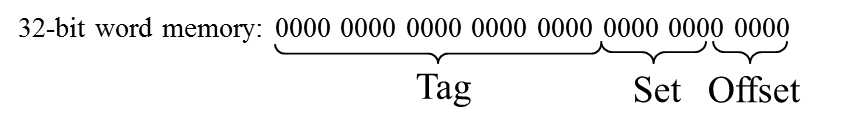 Set bits
Address of A[?] 0: 0000 0000 0000 0000 0000 0000 0001 1100
Address of A[?] 3: 0000 0000 0000 0000 0000 0000 0001 1111
1111111
Cache structure
Question 3
We have a byte-addressable 32-bit word memory. We also have a 4-way set associative cache, where each cache line is 32 bytes. Total cache size is 16KB. Answer the following questions:

Assume we have an array of 4K integers, A[4096]. Where is each of the following array elements located in the cache? Suppose A[0] is at address 0 and integer is 4-bytes long.
What is the last element in the same line?
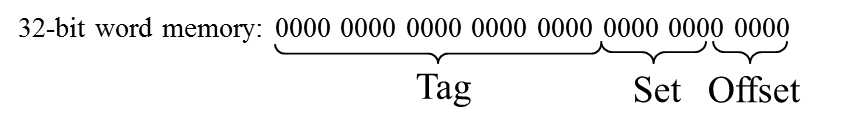 Set bits
Address of A[?] 0: 0000 0000 0000 0000 0000 0000 0001 1100
Address of A[?] 3: 0000 0000 0000 0000 0000 0000 0001 1111
A[0-7]
1111111
Cache structure
Question 3
We have a byte-addressable 32-bit word memory. We also have a 4-way set associative cache, where each cache line is 32 bytes. Total cache size is 16KB. Answer the following questions:

Assume we have an array of 4K integers, A[4096]. Where is each of the following array elements located in the cache? Suppose A[0] is at address 0 and integer is 4-bytes long.
A[8]?
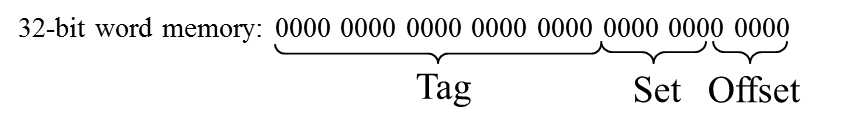 Set bits
Address of A[8] 0: 0000 0000 0000 0000 0000 0000 0010 0000
Address of A[8] 1: 0000 0000 0000 0000 0000 0000 0010 0001
A[0-7]
1111111
Cache structure
Question 3
We have a byte-addressable 32-bit word memory. We also have a 4-way set associative cache, where each cache line is 32 bytes. Total cache size is 16KB. Answer the following questions:

Assume we have an array of 4K integers, A[4096]. Where is each of the following array elements located in the cache? Suppose A[0] is at address 0 and integer is 4-bytes long.
A[8]?
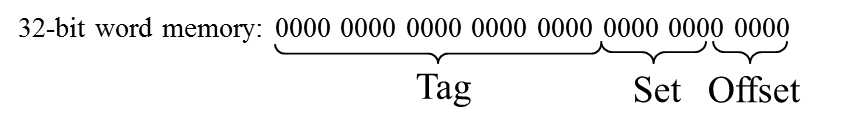 Set bits
Address of A[8] 0: 0000 0000 0000 0000 0000 0000 0010 0000
Address of A[8] 1: 0000 0000 0000 0000 0000 0000 0010 0001
A[0-7]
A[8-15]
1111111
Cache structure
Question 3
We have a byte-addressable 32-bit word memory. We also have a 4-way set associative cache, where each cache line is 32 bytes. Total cache size is 16KB. Answer the following questions:

Assume we have an array of 4K integers, A[4096]. Where is each of the following array elements located in the cache? Suppose A[0] is at address 0 and integer is 4-bytes long.
A[8]?
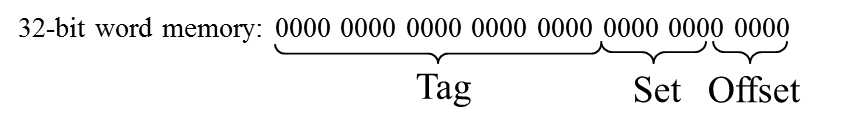 Set bits
Address of A[8] 0: 0000 0000 0000 0000 0000 0000 0010 0000
Address of A[8] 1: 0000 0000 0000 0000 0000 0000 0010 0001
A[0-7]
A[8-15]
A[16-23]
A[24-31]
1111111
A[1016-1023]
Cache structure
Question 3
We have a byte-addressable 32-bit word memory. We also have a 4-way set associative cache, where each cache line is 32 bytes. Total cache size is 16KB. Answer the following questions:

Assume we have an array of 4K integers, A[4096]. Where is each of the following array elements located in the cache? Suppose A[0] is at address 0 and integer is 4-bytes long.
A[1050]?
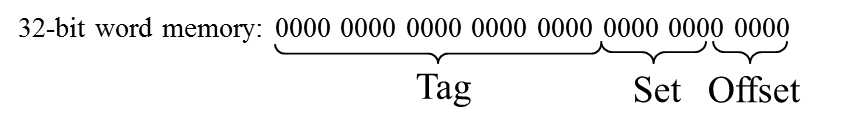 A[0-7]
A[8-15]
A[16-23]
A[24-31]
1111111
A[1016-1023]
Cache structure
Question 3
We have a byte-addressable 32-bit word memory. We also have a 4-way set associative cache, where each cache line is 32 bytes. Total cache size is 16KB. Answer the following questions:

Assume we have an array of 4K integers, A[4096]. Where is each of the following array elements located in the cache? Suppose A[0] is at address 0 and integer is 4-bytes long.
A[1050]?
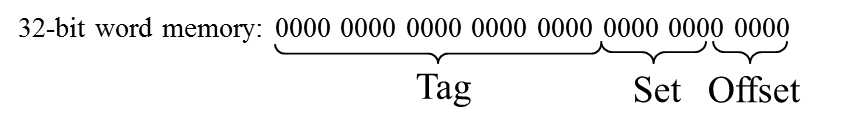 Address of A[1050] 0:
A[0-7]
A[8-15]
A[16-23]
A[24-31]
1111111
A[1016-1023]
Cache structure
Question 3
We have a byte-addressable 32-bit word memory. We also have a 4-way set associative cache, where each cache line is 32 bytes. Total cache size is 16KB. Answer the following questions:

Assume we have an array of 4K integers, A[4096]. Where is each of the following array elements located in the cache? Suppose A[0] is at address 0 and integer is 4-bytes long.
A[1050]?
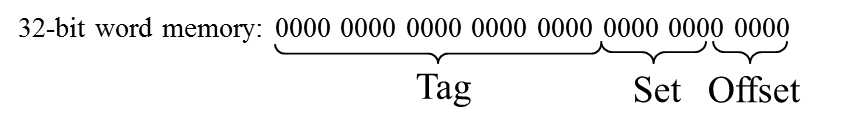 Address of A[1050] 0:
A[0-7]
A[8-15]
A[16-23]
A[24-31]
1111111
A[1016-1023]
Cache structure
Question 3
We have a byte-addressable 32-bit word memory. We also have a 4-way set associative cache, where each cache line is 32 bytes. Total cache size is 16KB. Answer the following questions:

Assume we have an array of 4K integers, A[4096]. Where is each of the following array elements located in the cache? Suppose A[0] is at address 0 and integer is 4-bytes long.
A[1050]?
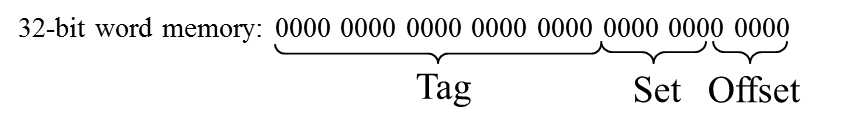 Address of A[1050] 0:
4200 = 0000 0000 0000 0000 0001 0000 0110 1000
A[0-7]
A[8-15]
A[16-23]
A[24-31]
1111111
A[1016-1023]
Cache structure
Question 3
We have a byte-addressable 32-bit word memory. We also have a 4-way set associative cache, where each cache line is 32 bytes. Total cache size is 16KB. Answer the following questions:

Assume we have an array of 4K integers, A[4096]. Where is each of the following array elements located in the cache? Suppose A[0] is at address 0 and integer is 4-bytes long.
A[1050]?
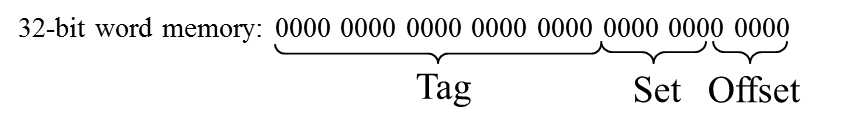 Address of A[1050] 0:
4200 = 0000 0000 0000 0000 0001 0000 0110 1000
Set 3
A[0-7]
A[8-15]
A[16-23]
A[24-31]
1111111
A[1016-1023]
Cache structure
Question 3
We have a byte-addressable 32-bit word memory. We also have a 4-way set associative cache, where each cache line is 32 bytes. Total cache size is 16KB. Answer the following questions:

Assume we have an array of 4K integers, A[4096]. Where is each of the following array elements located in the cache? Suppose A[0] is at address 0 and integer is 4-bytes long.
A[1050]?
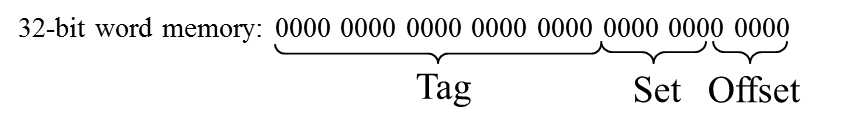 Address of A[1050] 0:
4200 = 0000 0000 0000 0000 0001 0000 0110 1000
Set 3
A[0-7]
A[8-15]
A[16-23]
A[24-31]
A[1050]
1111111
A[1016-1023]
Cache structure
Question 3
We have a byte-addressable 32-bit word memory. We also have a 4-way set associative cache, where each cache line is 32 bytes. Total cache size is 16KB. Answer the following questions:

Assume we have an array of 4K integers, A[4096]. Where is each of the following array elements located in the cache? Suppose A[0] is at address 0 and integer is 4-bytes long.
Or: Set number = (Line number) mod (number of sets)
A[1050]?
Address of A[1050] 0:
A[0-7]
A[8-15]
A[16-23]
A[24-31]
A[1050]
1111111
A[1016-1023]
Cache structure
Question 3
We have a byte-addressable 32-bit word memory. We also have a 4-way set associative cache, where each cache line is 32 bytes. Total cache size is 16KB. Answer the following questions:

Assume we have an array of 4K integers, A[4096]. Where is each of the following array elements located in the cache? Suppose A[0] is at address 0 and integer is 4-bytes long.
What are the other elements in the same line with A[1050]?
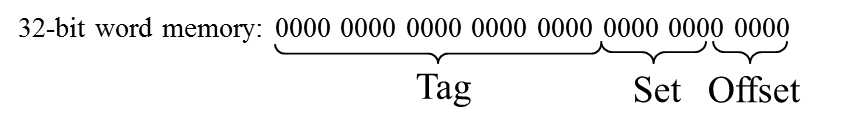 A[0-7]
A[8-15]
A[16-23]
A[24-31]
1111111
A[1016-1023]
Cache structure
Question 3
We have a byte-addressable 32-bit word memory. We also have a 4-way set associative cache, where each cache line is 32 bytes. Total cache size is 16KB. Answer the following questions:

Assume we have an array of 4K integers, A[4096]. Where is each of the following array elements located in the cache? Suppose A[0] is at address 0 and integer is 4-bytes long.
What are the other elements in the same line with A[1050]?
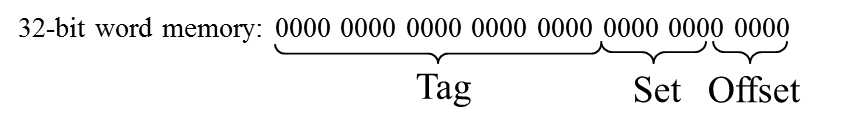 Address of A[1050] 0 = 0000 0000 0000 0000 0001 0000 0110 1000
A[0-7]
A[8-15]
A[16-23]
A[24-31]
1111111
A[1016-1023]
Cache structure
Question 3
We have a byte-addressable 32-bit word memory. We also have a 4-way set associative cache, where each cache line is 32 bytes. Total cache size is 16KB. Answer the following questions:

Assume we have an array of 4K integers, A[4096]. Where is each of the following array elements located in the cache? Suppose A[0] is at address 0 and integer is 4-bytes long.
What are the other elements in the same line with A[1050]?
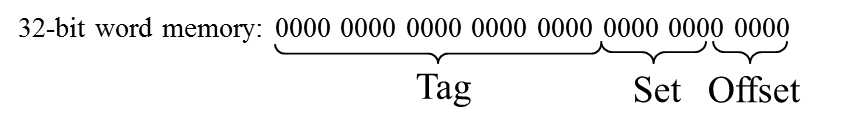 Address of A[1050] 0 = 0000 0000 0000 0000 0001 0000 0110 1000
A[0-7]
A[8-15]
A[16-23]
A[1048-1055]
A[24-31]
1
1111111
A[1016-1023]
Cache structure